Unfinished Business: Introduction
Qadeer Zadran, David Riedel
Agenda
Introduction
The Needle
The Damage Done
What Went Wrong
Book Outline
Introduction
Central Thesis of the Book
“…how after 1980 a succession of missteps by financial regulators, aided and abetted by policy makers’ intellectual blind spots, made the North Atlantic banking system so brittle that the failure of a medium sized US investment bank toppled the world into the worst recession since 1930s and Euro area into a depression…[and] the crucial and under- appreciated role played by…European mega-banks in financing remarkably similar financial bubbles in the US and southern Europe, which parasitically intertwined with…the shaky US shadow banks”
The Needle
What is Collateralized Debt Obligation (CDO)?
Definition: A collateralized debt obligation (CDO) is a structured financial product that pools together cash flow-generating assets and repackages this asset pool into discrete tranches that can be sold to investors.
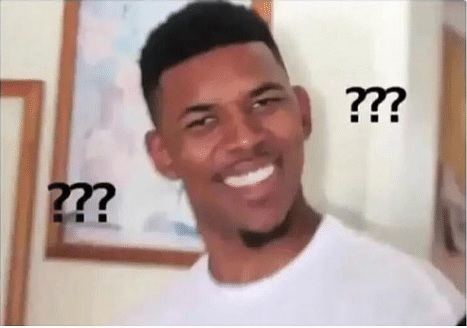 Collateralized Debt Obligation (CDO)
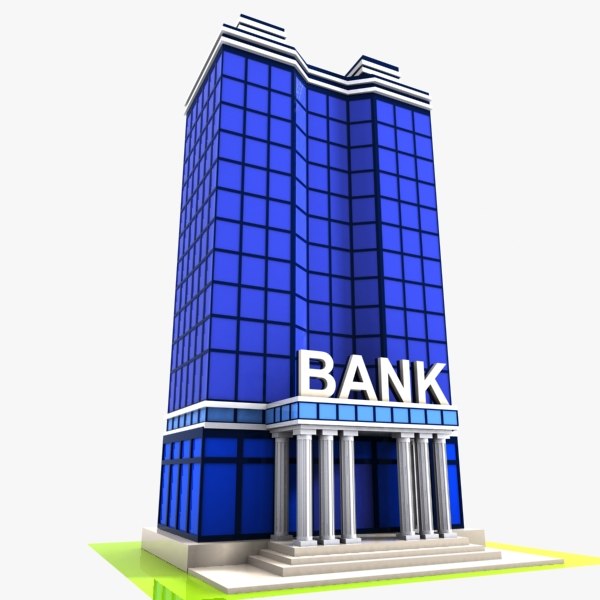 Loan
Loan
Loan
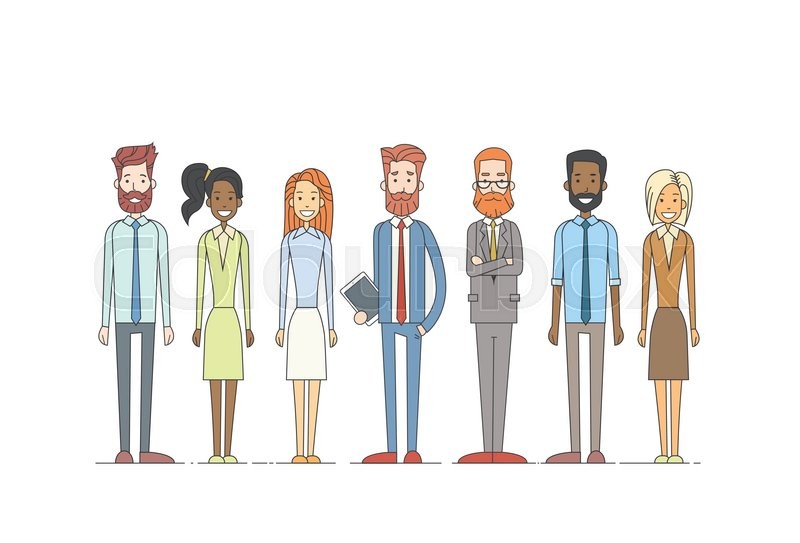 CDO
The Needle (continued)
European stock markets
French (CAC 40) is still below the 2007 peak
German (DAX) surpassed the 2007 peak

“This financial equivalent of a phony war..”
[Speaker Notes: “Phony War” is the name given to the period of time in World War Two from September 1939 to April 1940 when, after the blitzkrieg attack on Poland in September 1939, seemingly nothing happened.]
Review
What’s the book’s central thesis?
The Damage Done
Global Estimated Losses
3 Main Geographic Areas
World economy stopped for 1-4 months 
Lost $6-24 million (2009 Prices) 
Lost ~8% of Global GDP
USA: ~10%  of GDP
Euro Area Crisis Countries: ~25 % of GDP 
Italy, Spain, Greece, Ireland, Portugal 
Euro Area Core Countries: ~10% of GDP
Germany, France, Netherlands
[Speaker Notes: World economy stopped for 1-4 months 
Lost $6- $24 trillion (2009 prices) 
Lost ~8 % of Global GDP 
USA: ~10% GDP
Euro Area Crisis Countries: ~25% GDP
Italy, Spain, Greece, Ireland, Portugal 
Euro Area Core Countries:  ~10% GDP
Germany, France, Netherlands]
The Damage Done
Initial Investments were excessive, unproductive, and wasteful 
Spillover from the USA and Euro Area Crisis countries boomeranged back to the Core 
Innocent Bystanders: Emerging markets suffered a drop in demand and worldwide capital restrictions 
Political backlash
[Speaker Notes: Initial investments were excessive, unproductive, and wasteful
Spillover from USA and Euro Area Crisis countries boomeranged back to the Core
Innocent bystanders: emerging markets suffering from drop in demand and worldwide capital restrictions 
Political backlash]
What Went Wrong
Focus on origins of the crisis, not account of reactions to crisis 
What can be learned from the process that allowed the North Atlantic Region to be in a position to experience such a cataclysmic crisis?  
Parallel: WW1 
Focus on interaction of long-term forces and decisions, not heroes vs. villains 
Unexpected, interconnected nature: US mortgages bring down the whole system? 
Quality of response: Treaty of Versailles or Bretton Woods?
Review
What were the 3 main geographic areas affected by the crisis? 
The damages suffered were equal to the entire world economy stopping for how many months?
Book Outline
Anatomy of North Atlantic Financial Crisis: 
How did North Atlantic Financial system become so brittle?

Misdiagnosing the North Atlantic Economy: 
Why were the financial and economic warning signs missed? 

Completing the Cure: 
What was the quality of the policy responses from an historical perspective?
Additional Discussion Topics
Rise of populist leaders as a consequence of the crisis 
Questions?  Opinions?